Логопедический
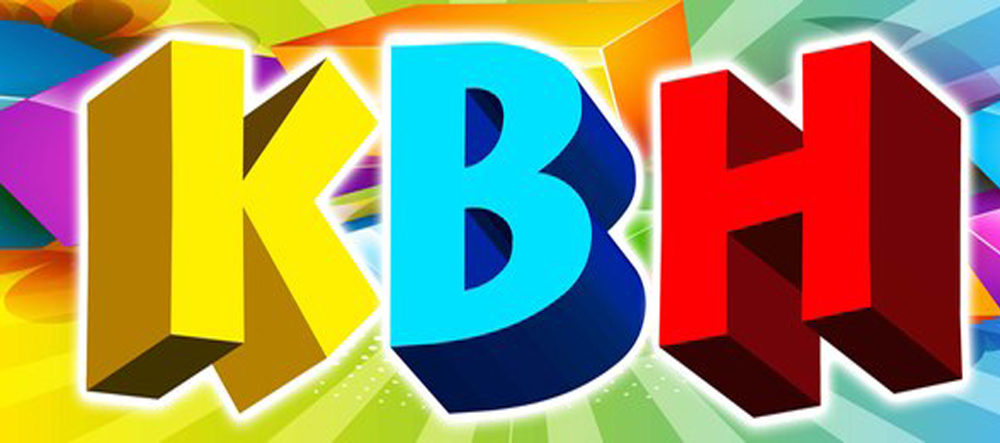 «Путешествие в страну ГРАММАТИКУ»
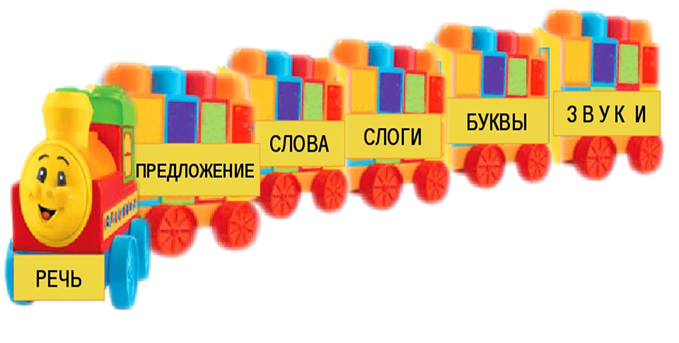 Задание«Мой, моя, моё»
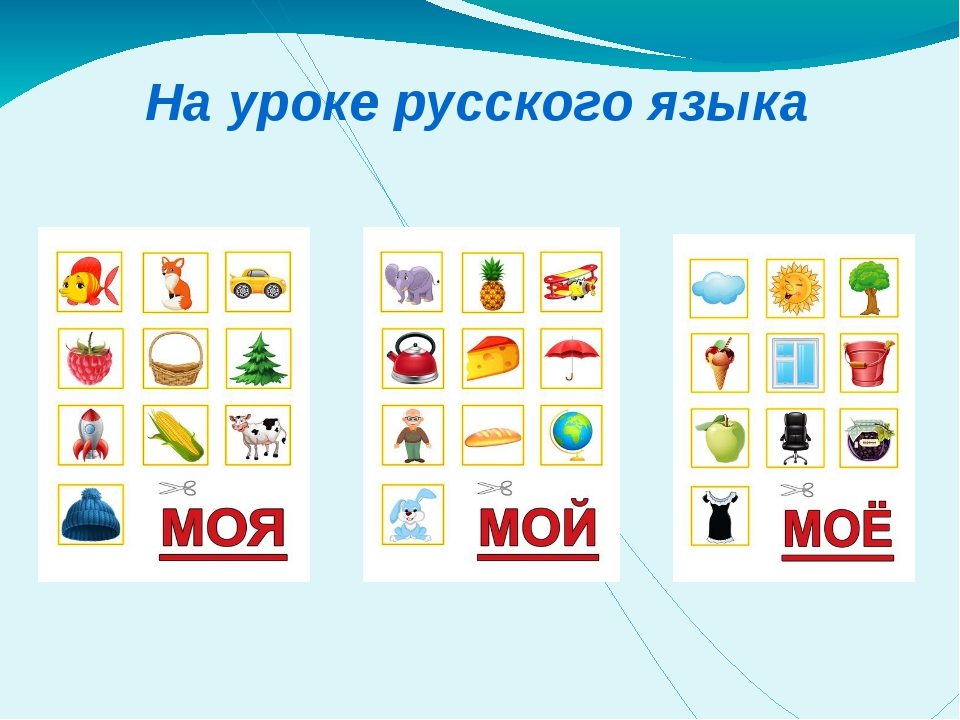 Задание 
«Говорим правильно»
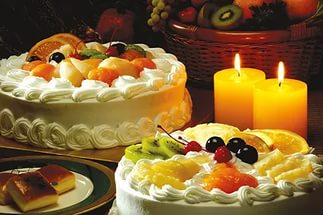 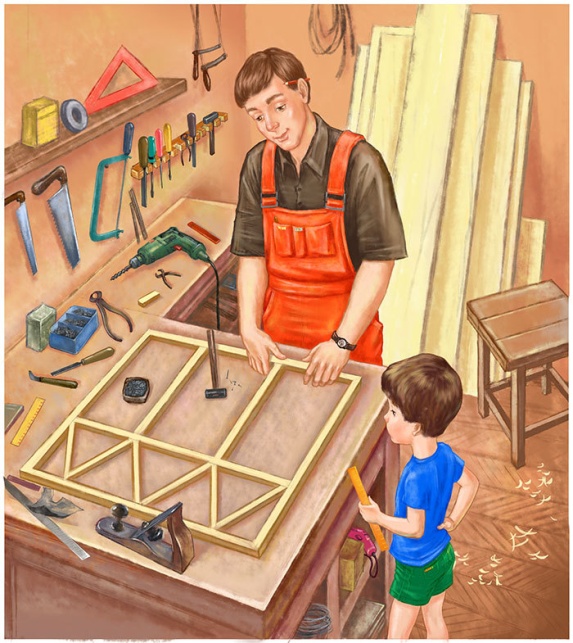 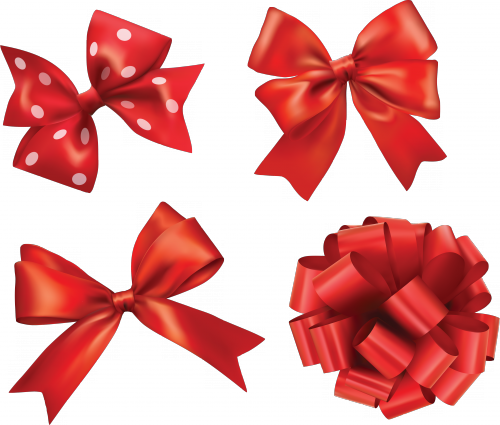 торты
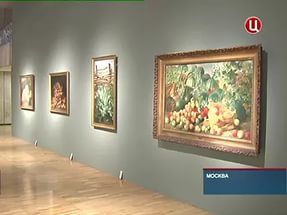 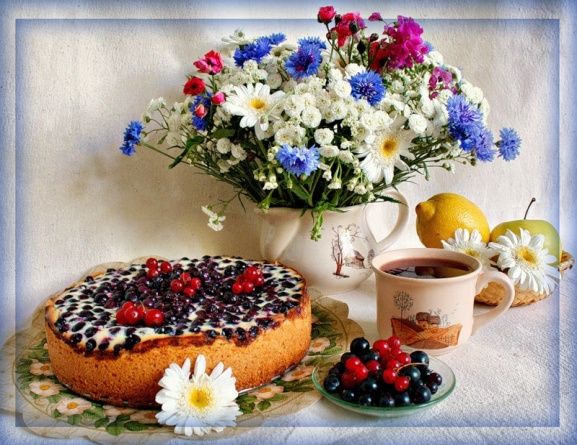 В музее – натюрморты, на них цветы и…
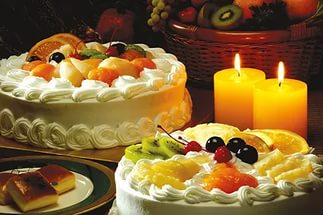 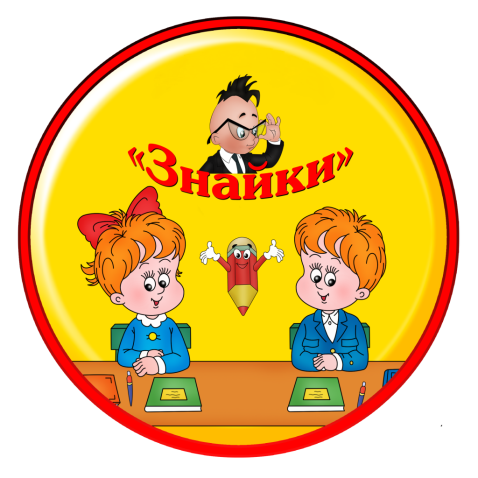 банты
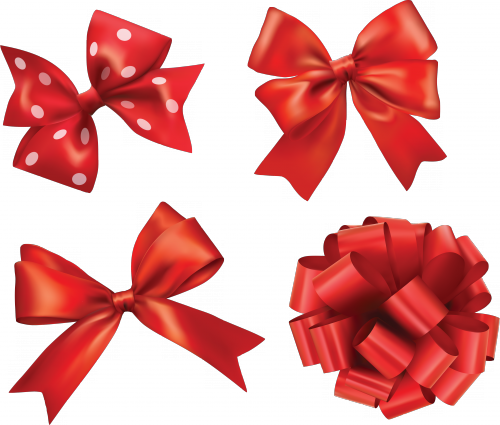 Девочки надели…
 и    играют  дружно в фанты
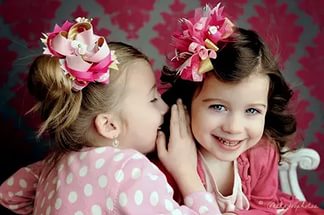 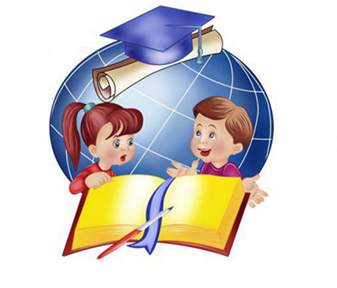 «Умейки»
столяр
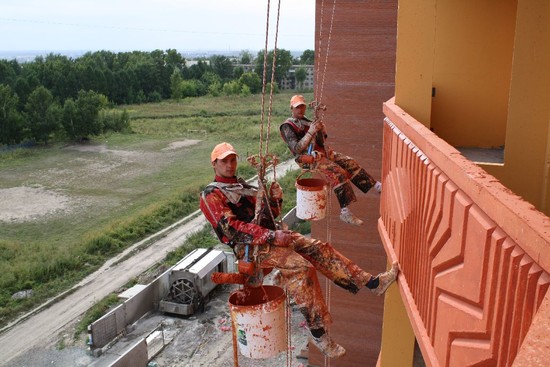 Красит здание маляр, 
мебель делает…
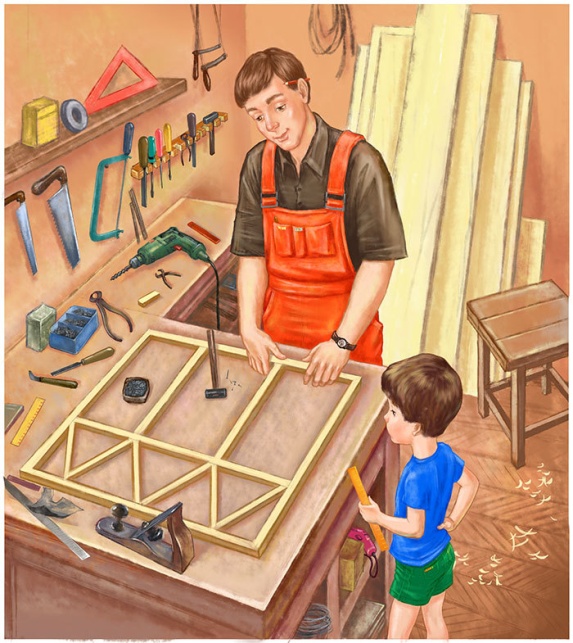 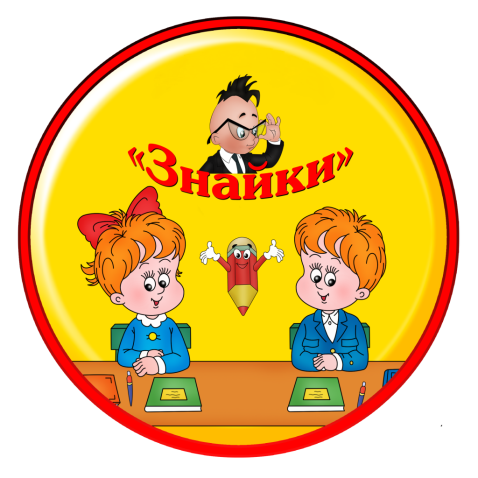 шарфы
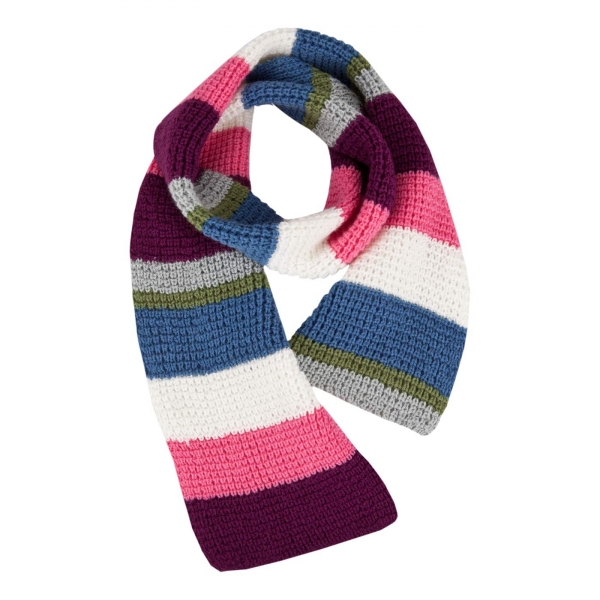 А у нашей Марфы – 
все в полоску…
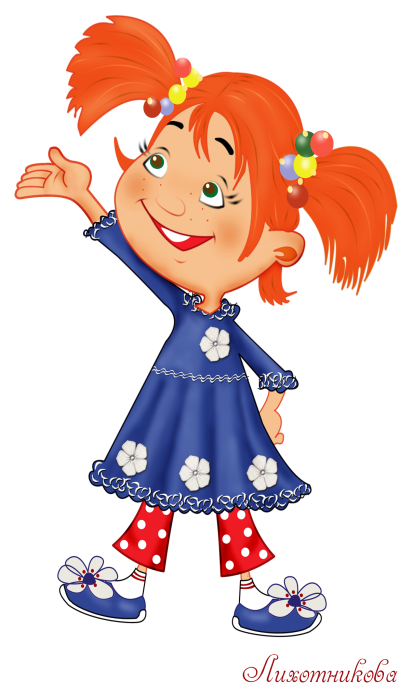 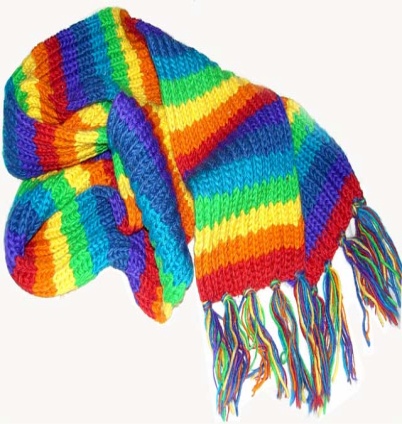 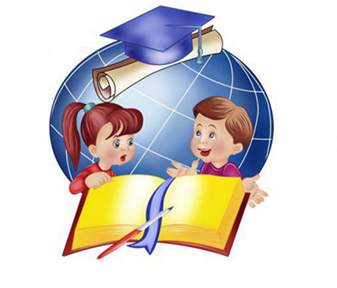 «Умейки»
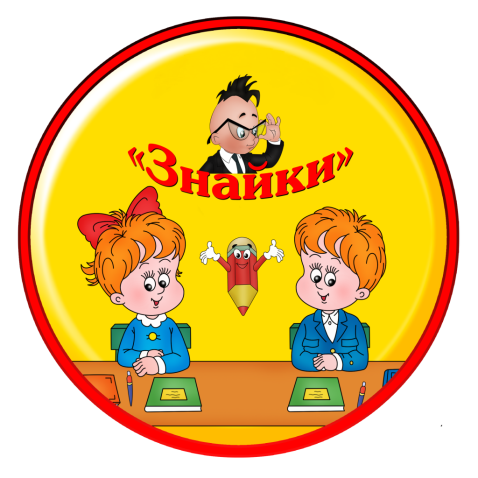 Задание «Идём в магазин»
Из магазина мы принесли 6 пар…
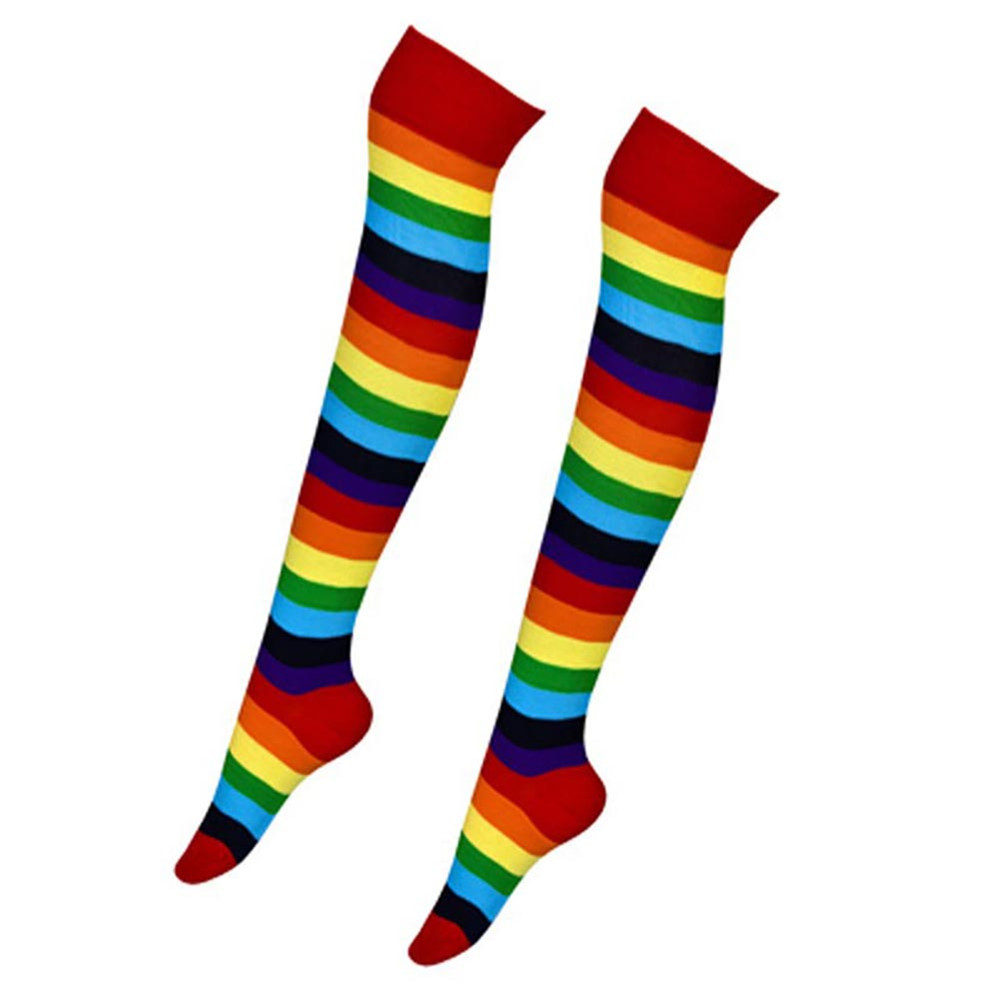 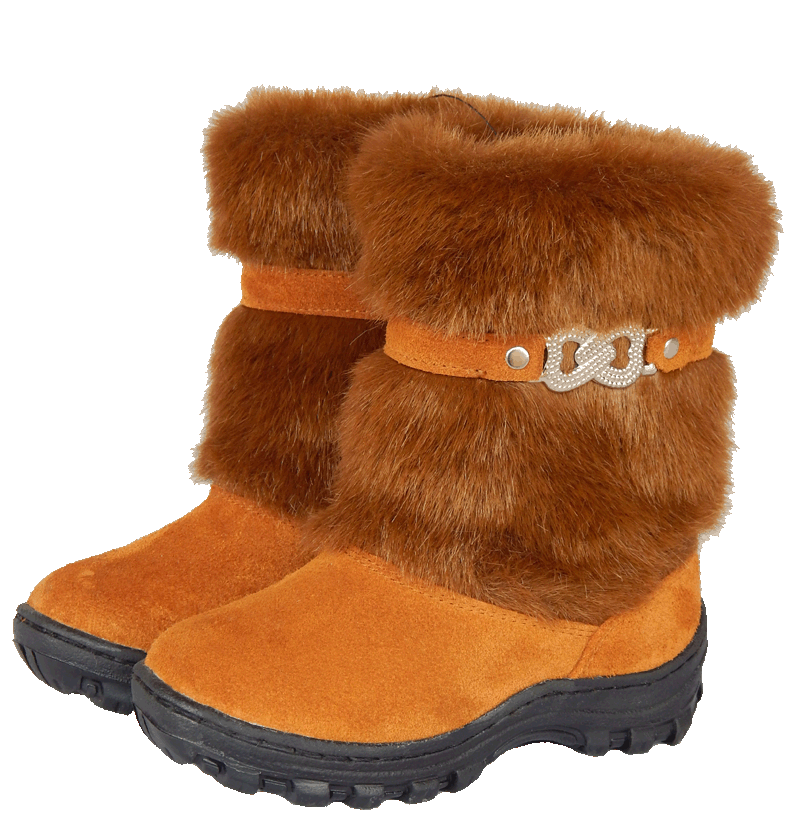 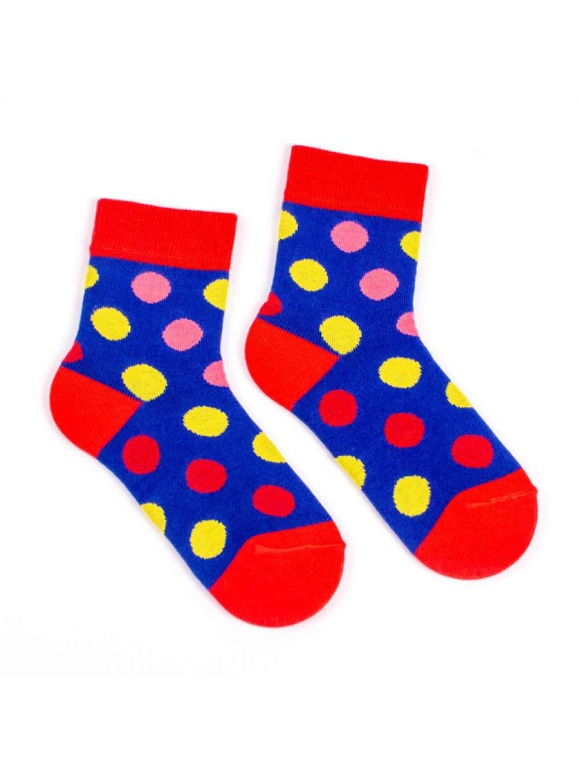 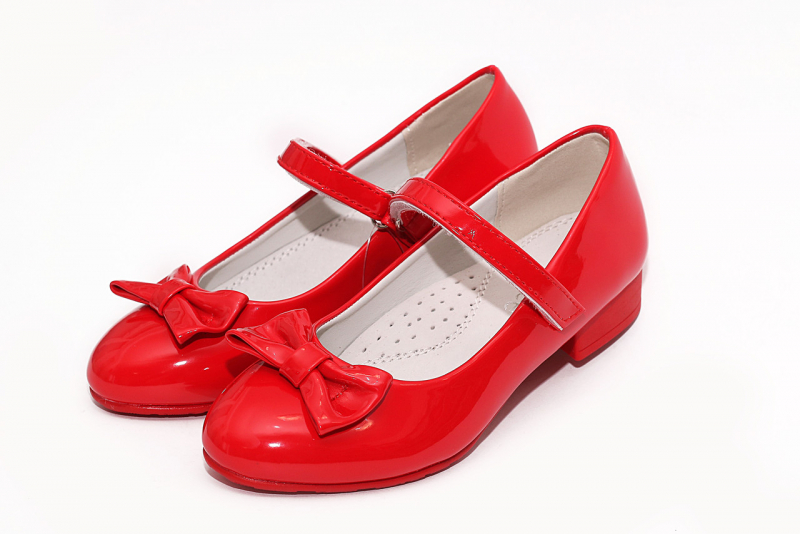 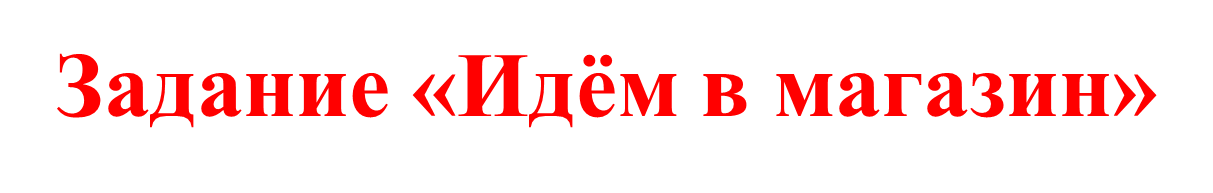 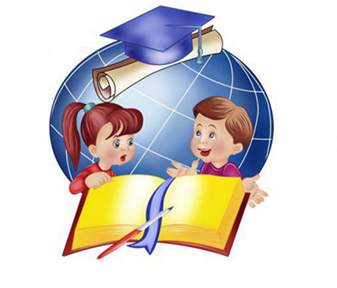 «Умейки»
Мы купили в магазине 8…
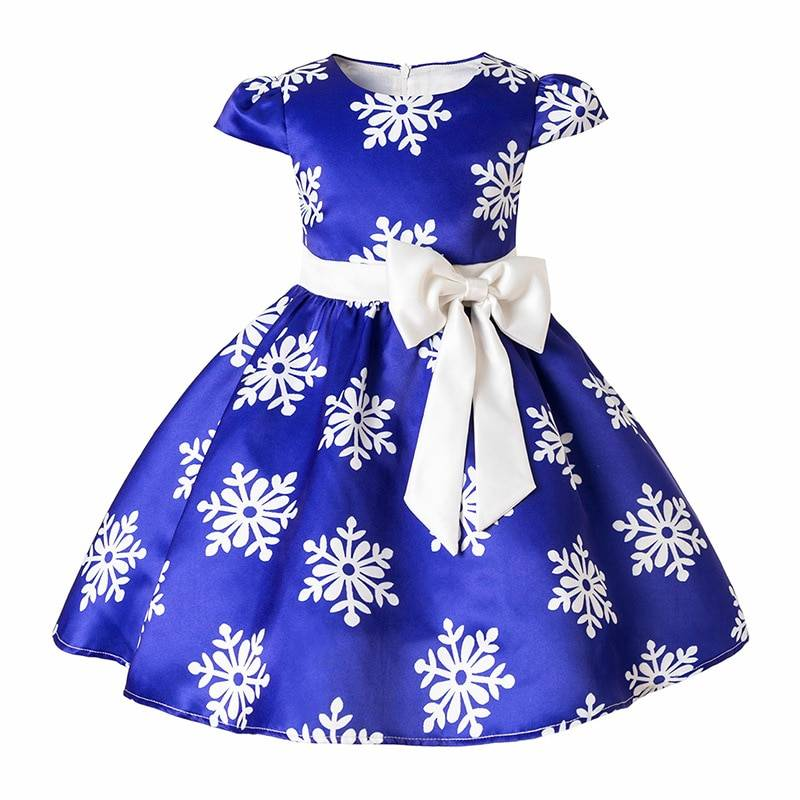 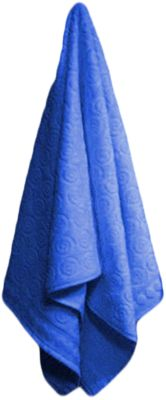 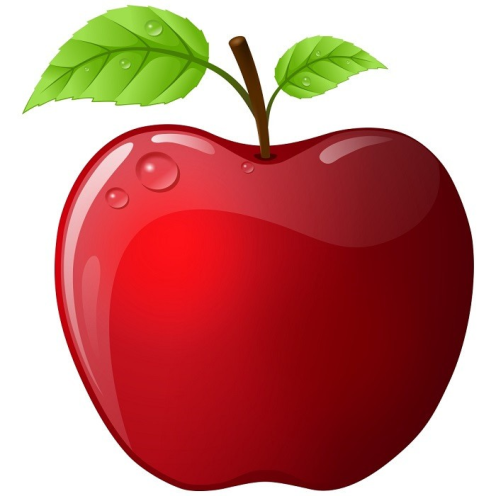 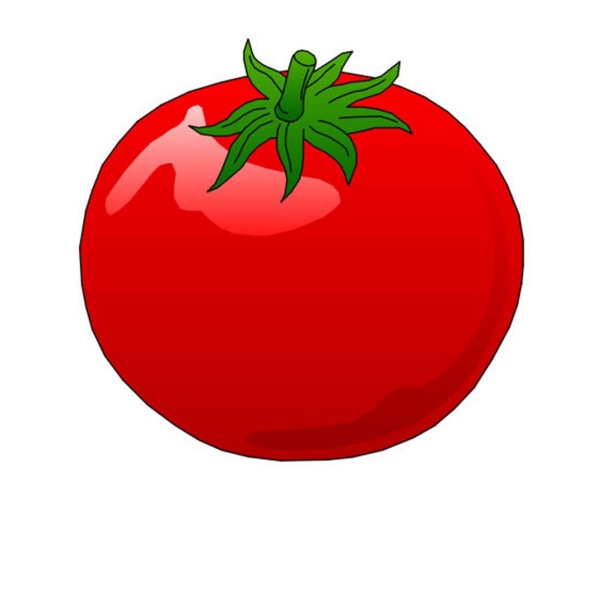 Задание 
«Собери бусы»
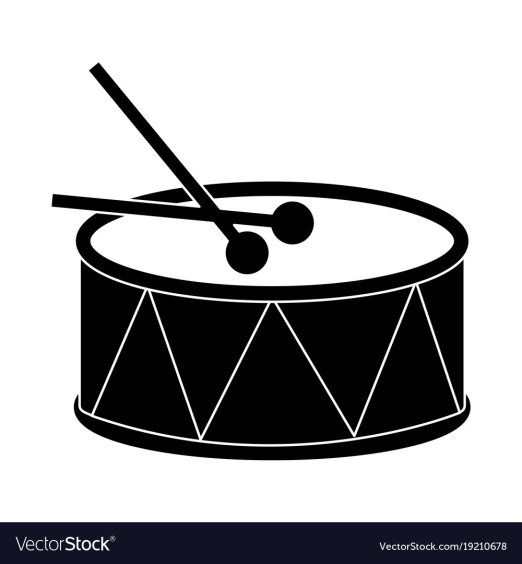 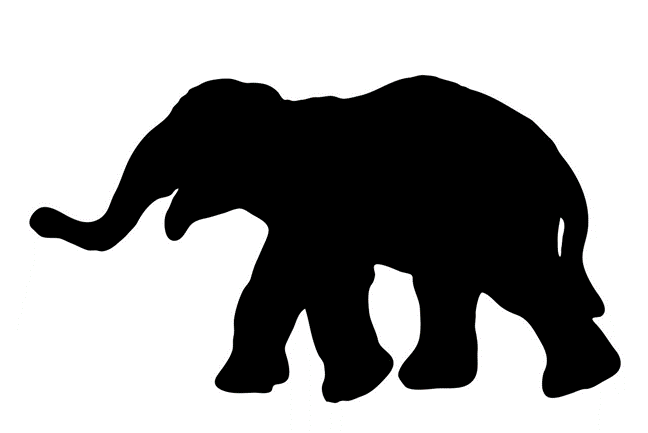 Задание
 «Назови слово 
по первым звукам»
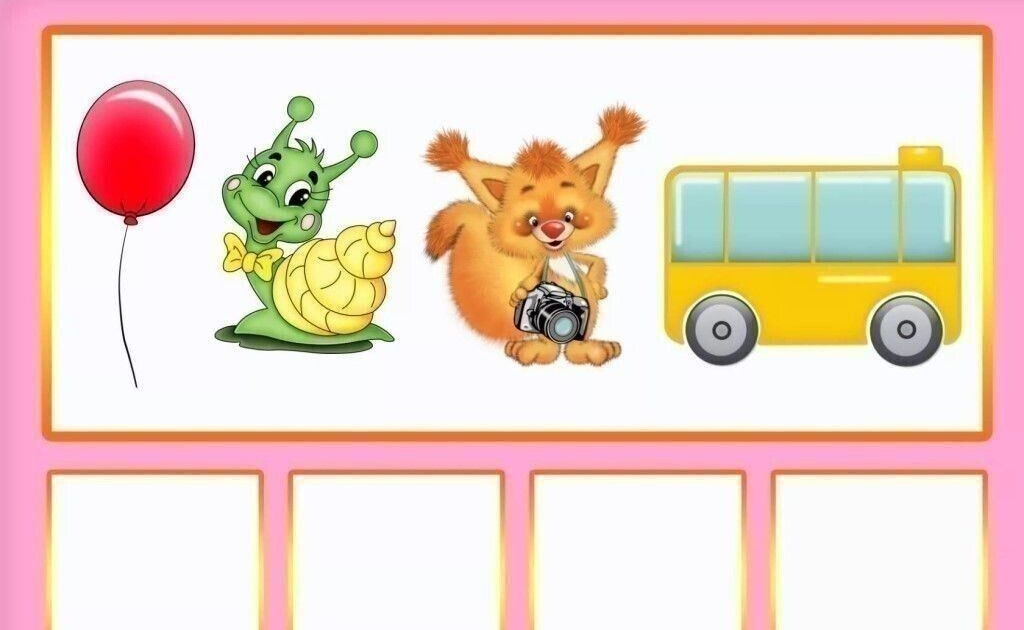 «Составь слово по первым звукам»
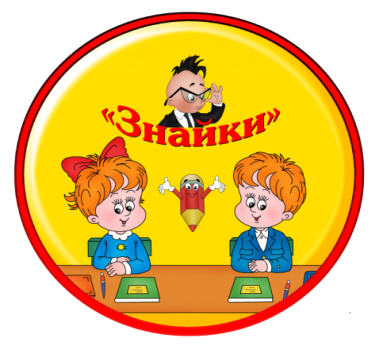 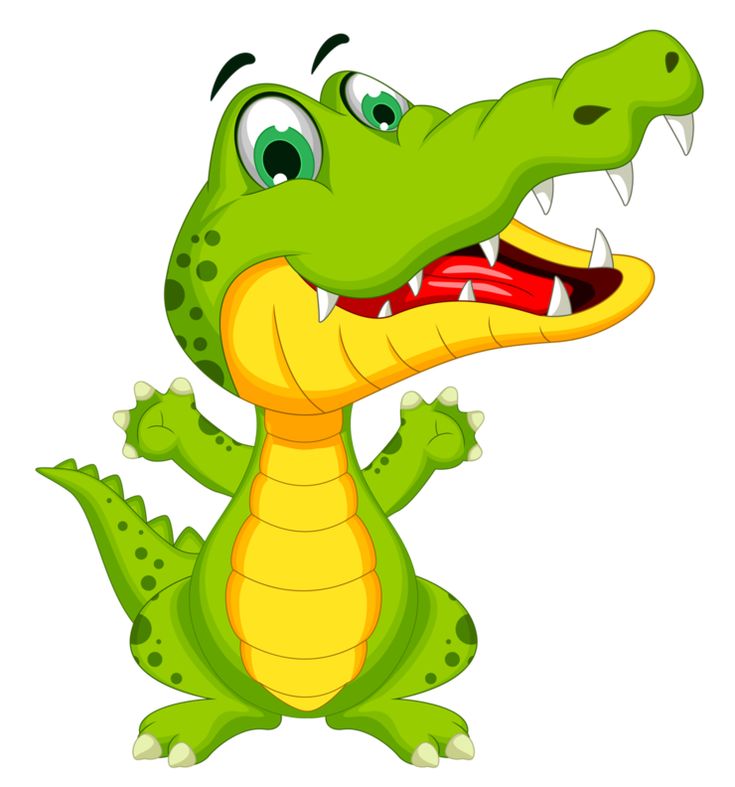 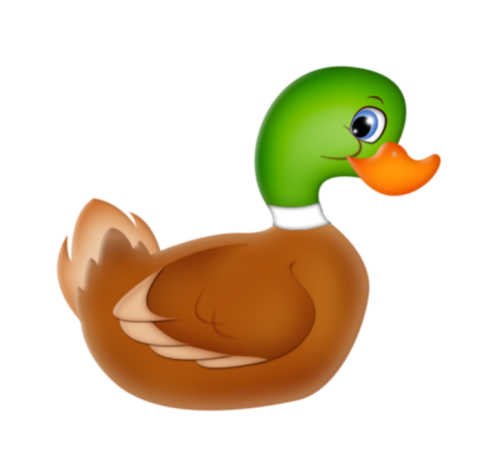 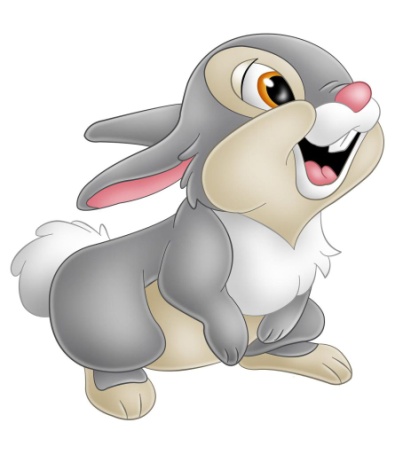 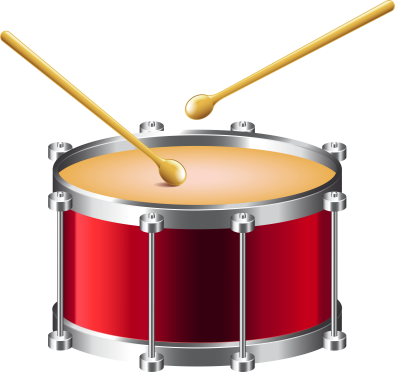 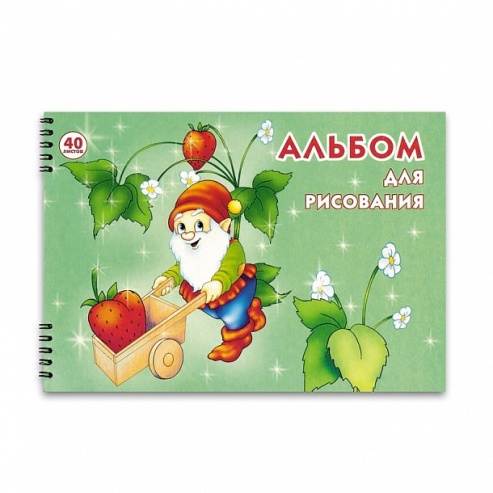 Азбука
«Составь слово по первым звукам»
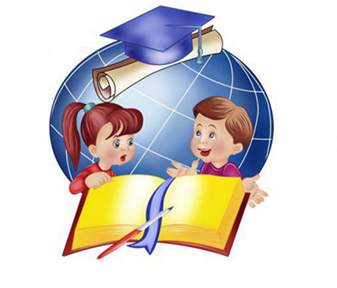 «Умейки»
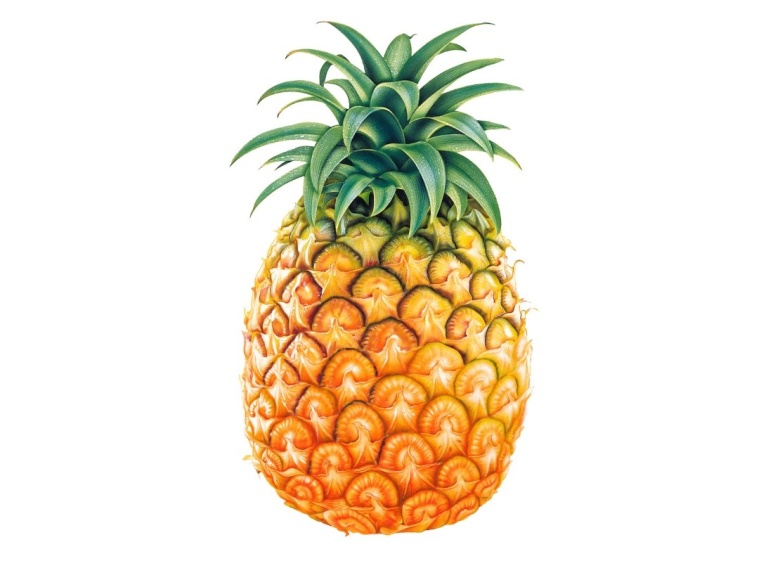 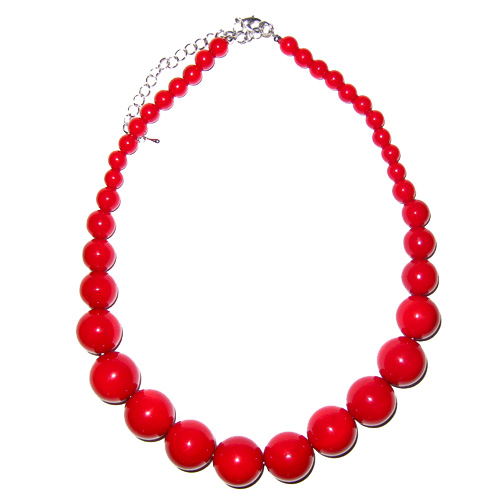 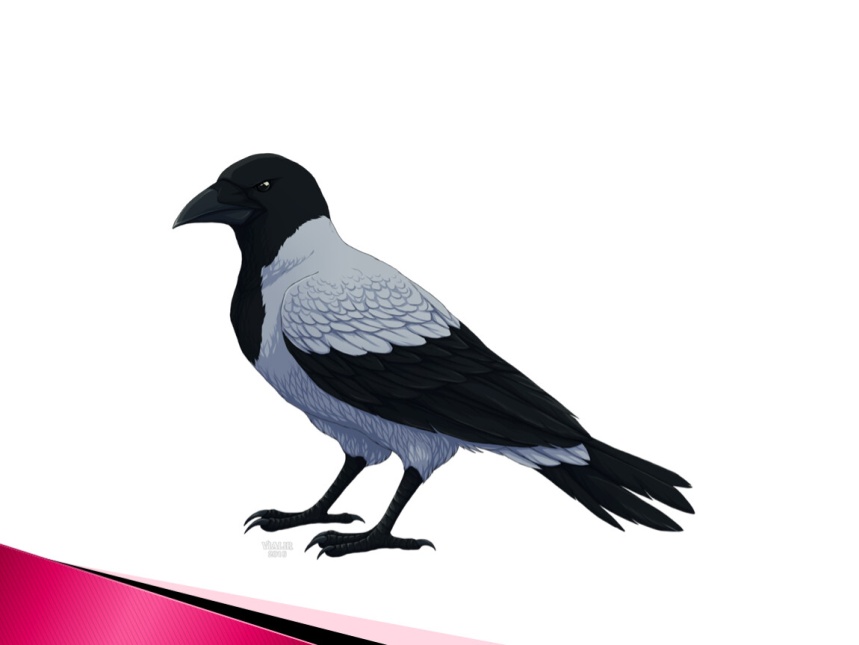 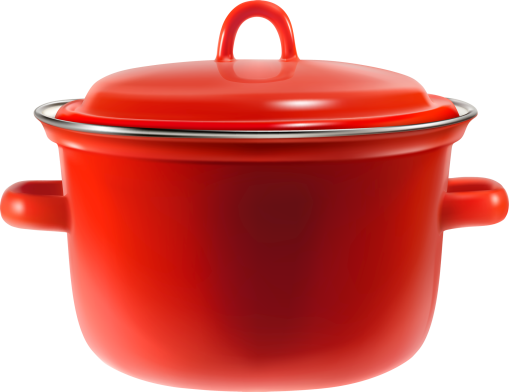 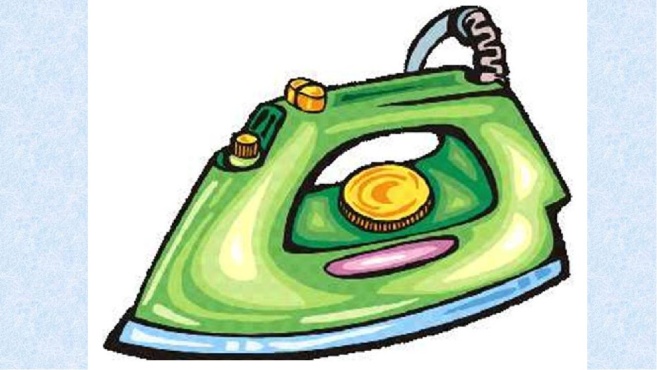 Буква
Разминка
«Говори и делай»
Раз – подняться, потянуться,
Два – нагнуться, разогнуться,
Три – в ладоши три хлопка,
Головою три кивка.
На четыре – руки шире,
Пять – руками помахать,
Шесть – присесть 
и сразу встать.
А когда скажу я «семь» -
На места садиться всем!
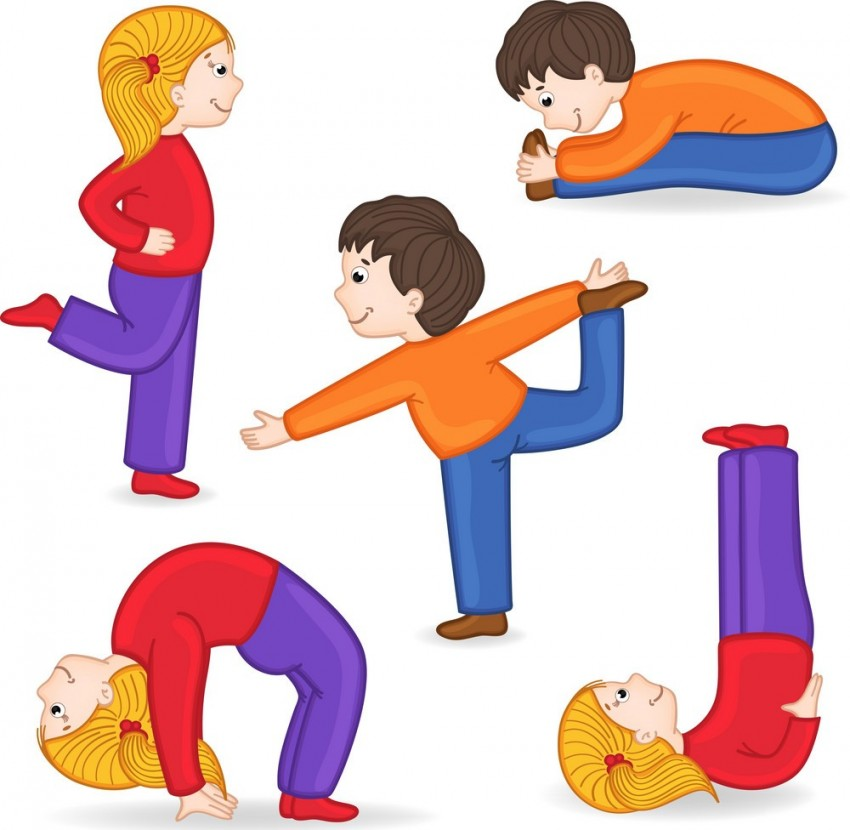 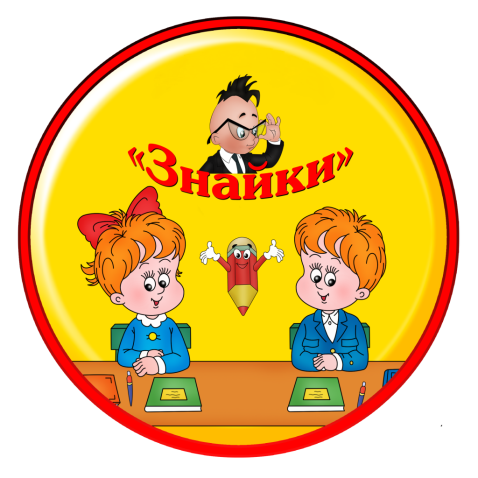 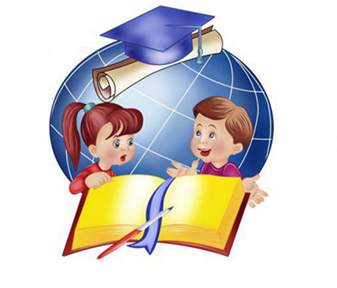 Задание«Звуковой анализ»
«Умейки»
Книга
Ластик
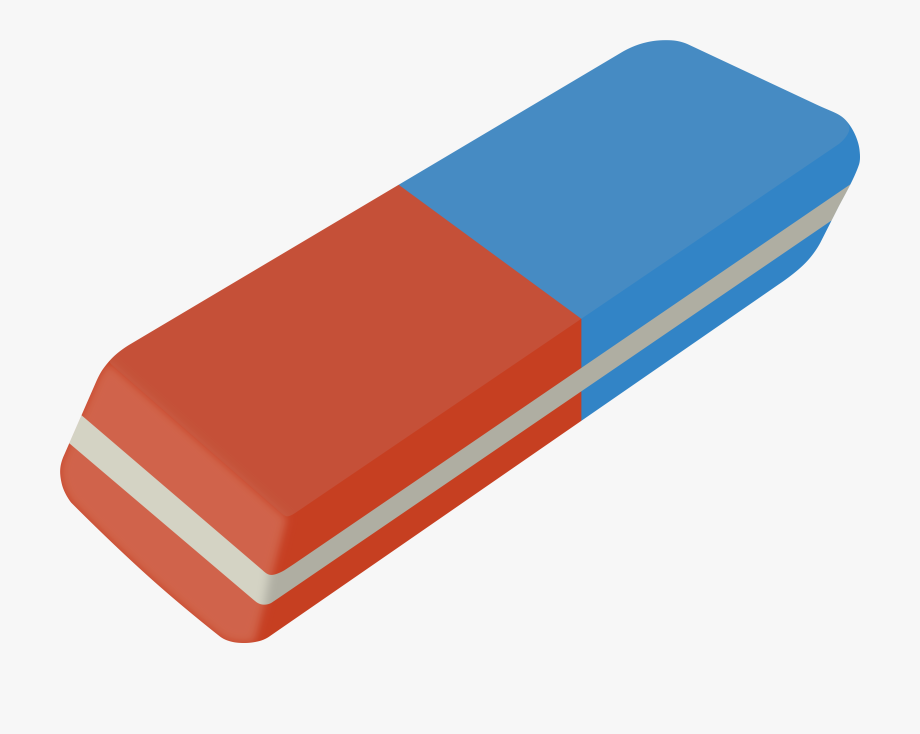 Л а с   -   т и к
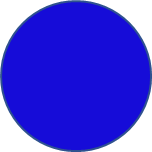 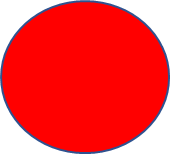 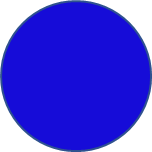 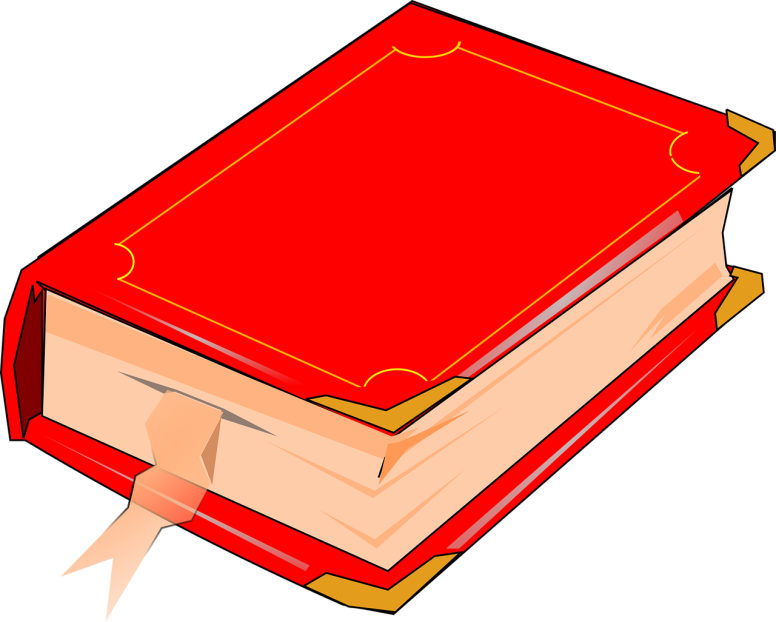 К   н   и   –    г   а
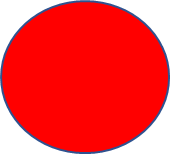 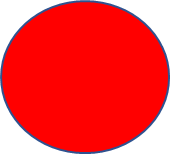 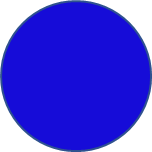 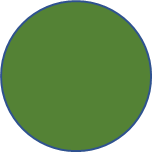 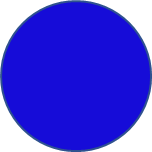 Конкурс капитановЗадание «Раздели слова на слоги и поставь ударение»
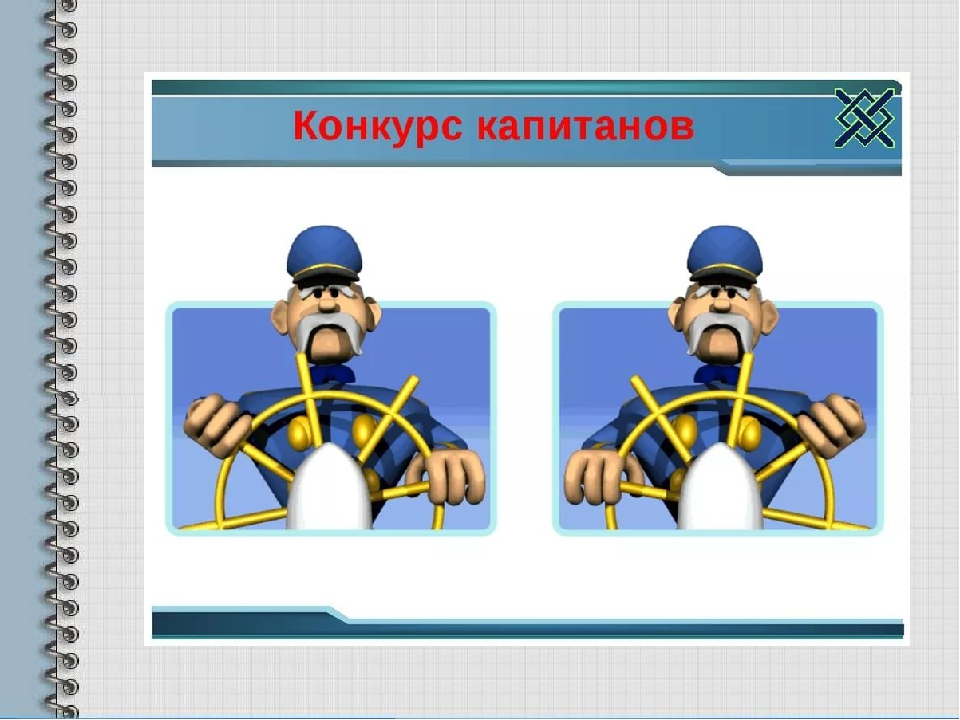